Electric Machine Design Course
PM Synchronous Generator Design Principles
Lecture # 32
Mod 32 Copyright: JR Hendershot 2012
320
Would field & PM Synchronous Generators
Wound rotors for field excitation and good regulation requires slip rings and brushes

Requires damper windings on rotors

Used in many power generator plants all over the world.
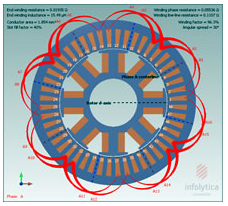 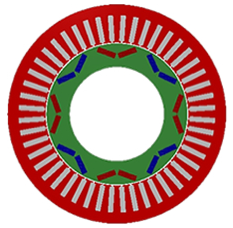 PMSY generators with SPM or IPM magnet rotors are robust and relaible

Voltage regulation choices:
	Diode rectification plus down-chopper
	Active transistor rectification boost
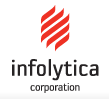 Mod 32 Copyright: JR Hendershot 2012
321
Synchronous generators output frequency vs. RPM
Synchronous speed = 120 f /2p
	
				 Where poles = 2p
Output voltage proportional to rpm

Output frequency proportional:
	Number of poles
	RPM

RPM control for voltage regulation
	(Seldom used)

For DCV regulated output:
	Diode bridge rectification &
	down chopper regulation

For ACV regulated output:
	Active transistor rectification 
	and boost output voltage for 	regulation.
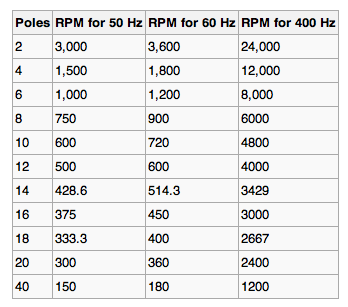 Mod 32 Copyright: JR Hendershot 2012
322
SPM & IPM Synchronous Generators
SPM (surface mounted magnets)

	- Best choice for linearity (Minimum voltage drop/Amp
	- Magnets on poles likely with require O.D. mechanical 	  retention, such as a sleeve or fiber wrap in tension

IPM (interior mounted pole magnets)

	- Best choice for short circuit fault protection
	- Magnets are self contained by rotor lamination
	- Output voltage drop with load current which lowers 		  output powder density
Mod 32 Copyright: JR Hendershot 2012
323
PM synchronous generator configurations
Inside rotor with magnets configured for SPM or IPM
	- SPM requires OD magnet retention

Outside rotor with magnets inside rotor cup easily retained. This cup can be deep drawn with flux ring
on OD to increase rotor yoke cross section

Axial flux configurations with natural non-magnetic retention of magnets on rotor OD
	Rotor-Stator-Rotor or Stator-Rotor-Stator types
Mod 32 Copyright: JR Hendershot 2012
324
Two common aircraft type generator configurations
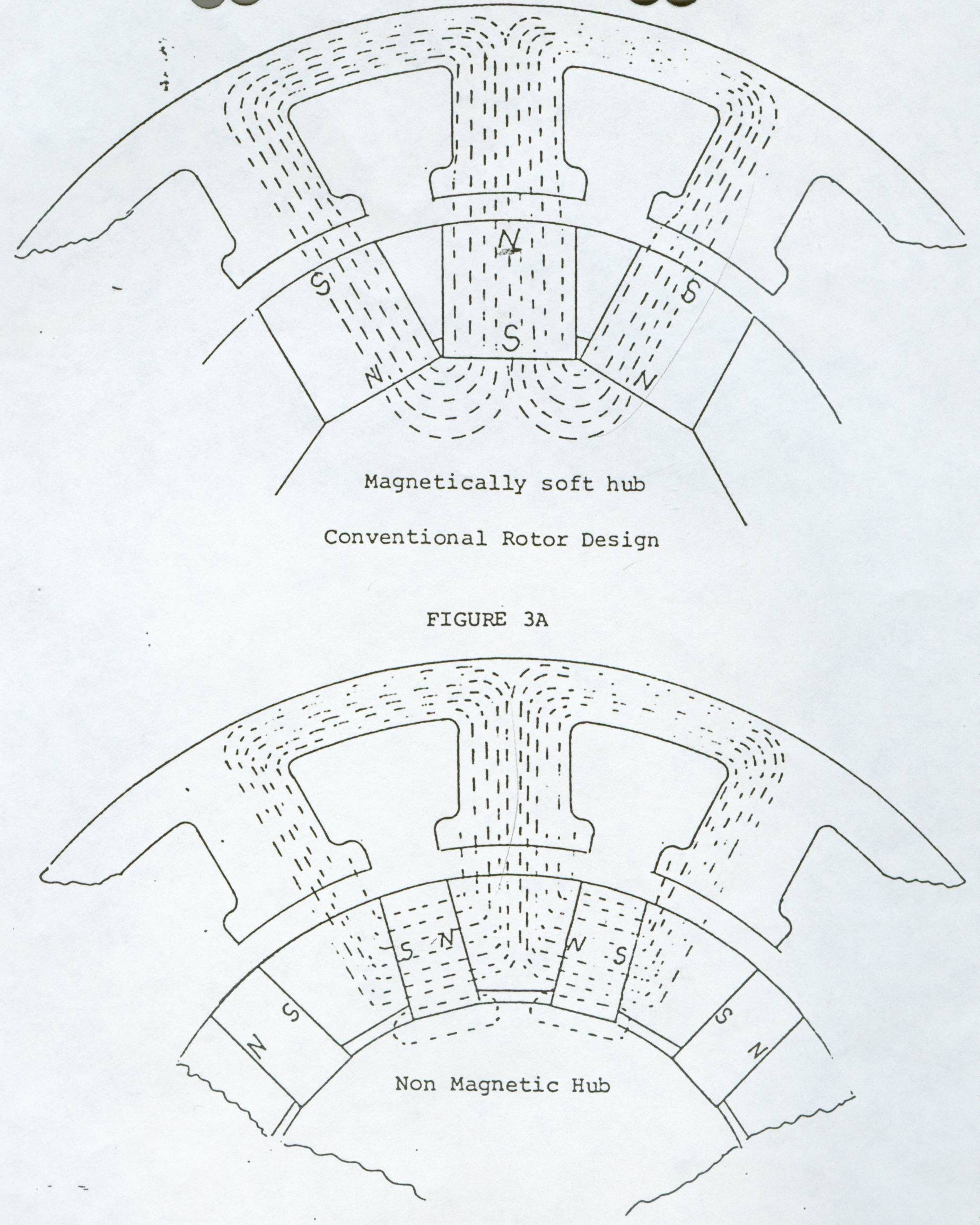 Surface mounted magnets on rotor OD 

Low voltage droop with current load
Interior type rotor with spoke mounted rotor magnets with soft iron pole pieces between the magnets
High winding fault tolerance
Non-linear output voltage
Mod 32 Copyright: JR Hendershot 2012
325
Examples of alternators & generators
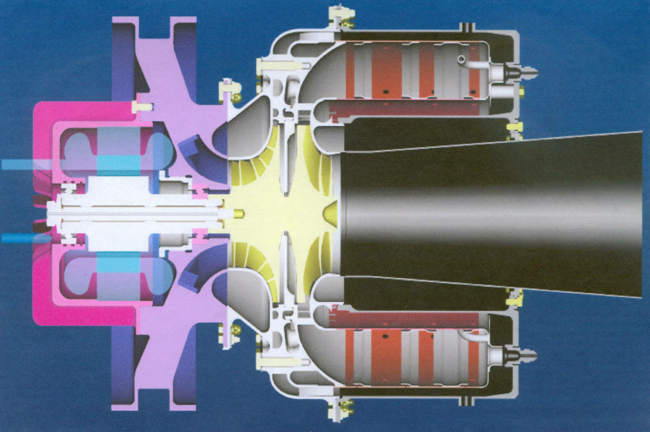 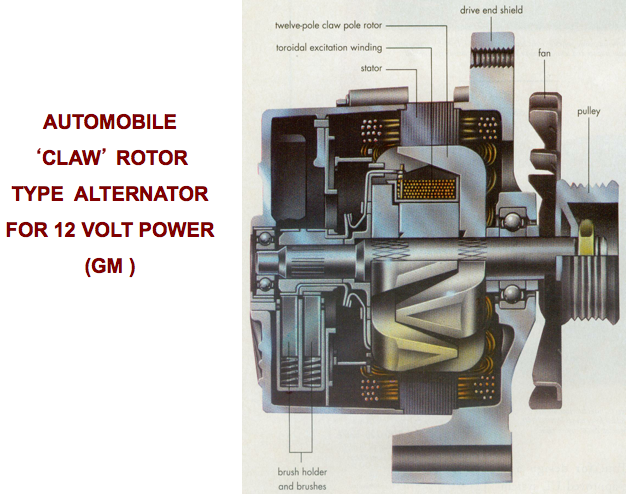 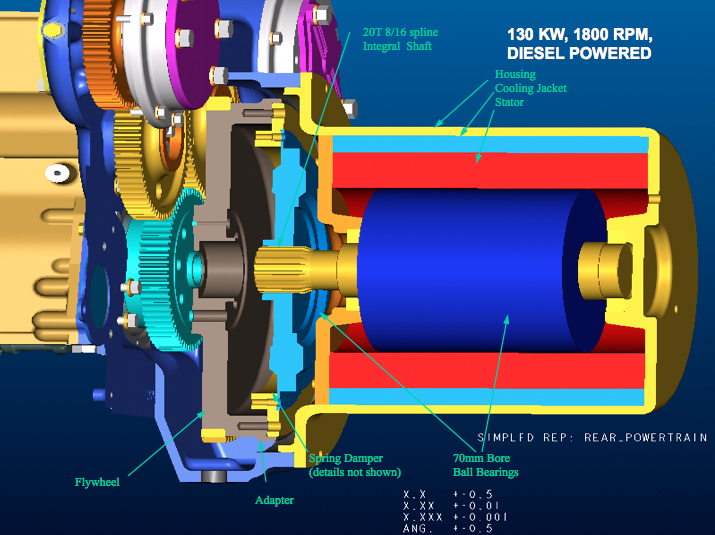 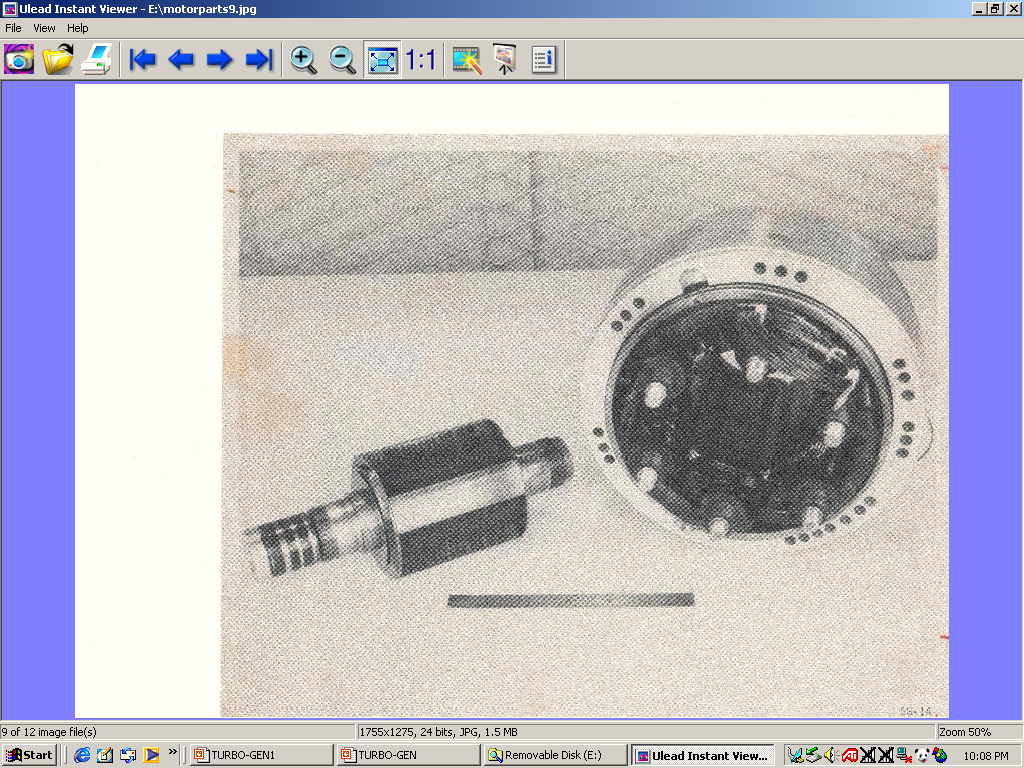 GE & Sundstrand
SR hi-speed unit
Mod 32 Copyright: JR Hendershot 2012
326
Two types of PM generators
1-Surface mounted rotor magnet configuration
	Best choice for minimum voltage droop 
	as function of current. 
		(due to reduction of flux linkage)

2-Interior mounted rotor magnet configuration
	Best choice for short circuit fault protection
	but exhibits lower machine power density
Mod 32 Copyright: JR Hendershot 2012
327
Three mechanical PMSY generator configuration categories
Outside rotor magnets require retention to survive forces 
Inside rotor magnets usually does not require extra retention
Axial flux machines with rotating magnets are easily retained with exterior non-magnetic retention sleeves or rings outside of magnetic circuit)
	Axial flux configurations:
		a- Rotor-Stator type
		b- Rotor-Stator-Rotor type
		c- Stator-Rotor-Stator type
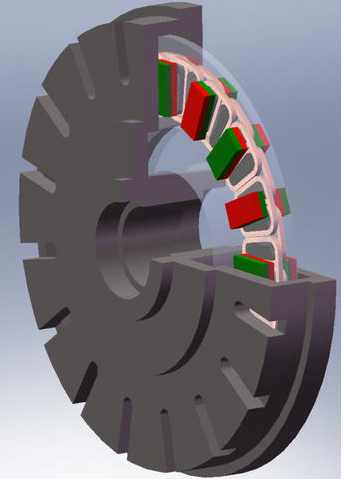 Mod 32 Copyright: JR Hendershot 2012
328
PM Synchronous Generator Power Curve
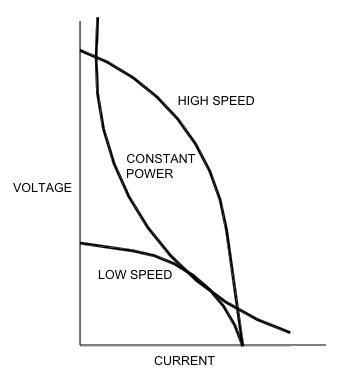 Output     E
Voltage
W  Constant Output Power (low speed)
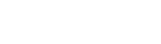 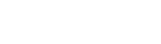 Hi-Speed Power Curve
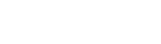 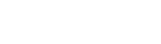 Output Current    A
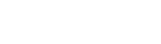 Mod 32 Copyright: JR Hendershot 2012
329
Permanent Magnet AC Generator characteristics
Eg = 4.4 x 10^-8 N 2p flux f (ϕ)
Eg (Vrms)= Open circuit output voltage
Vt = voltage across resistive-inductive load
X = inductive reactance  (in ohms)
Z = winding impedance 
N = number turns per coil
2p = number poles per phase
Flux = lines per pole
F = Hz  or frequency (rpm dependent)
Gamma = angle between Eg & Vt 
Vd = (3 √2 / π) Eg
rectified DC voltage from generator 
@ no load or times Vt @ full load.
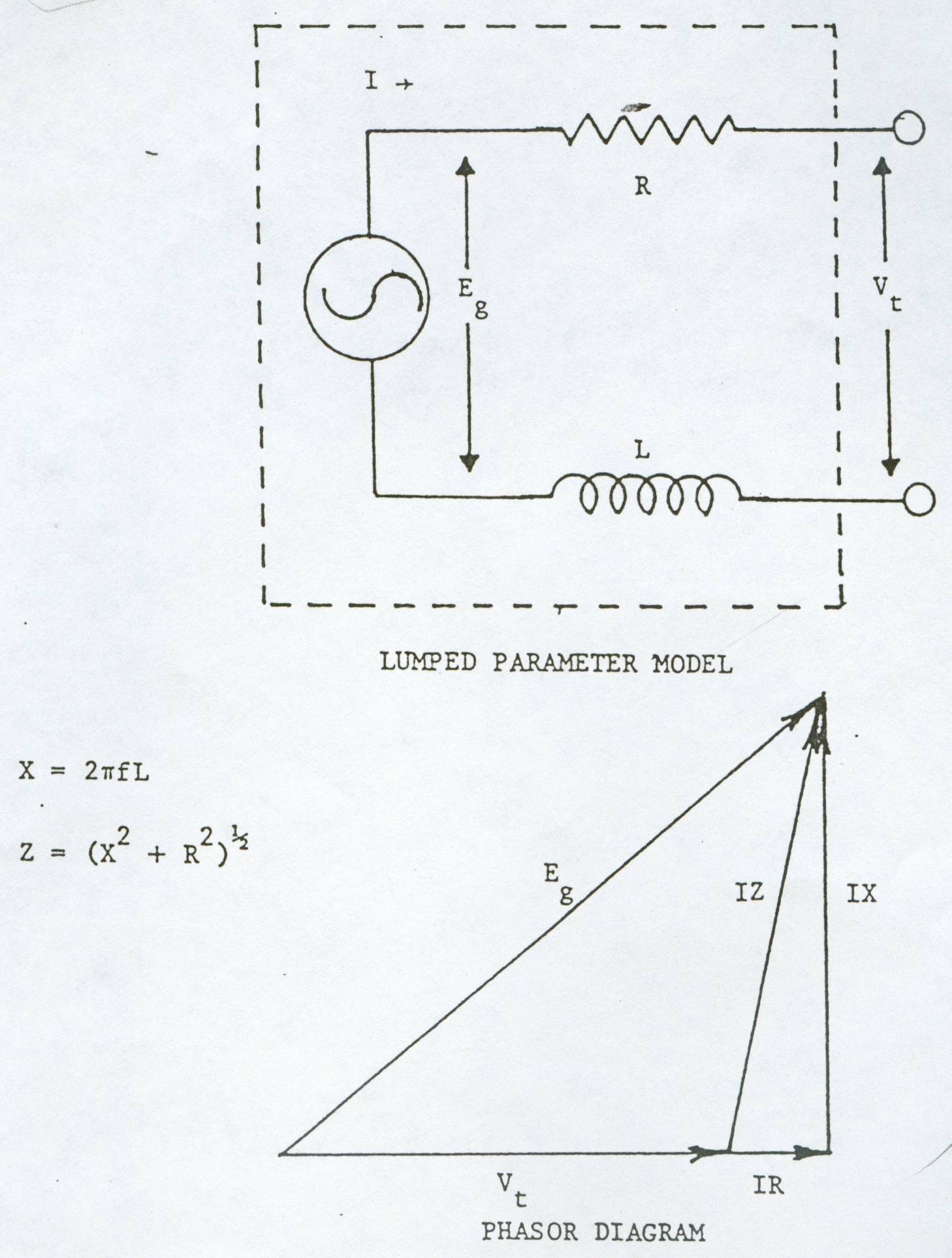 Mod 32 Copyright: JR Hendershot 2012
330
AC Voltage regulation with diode rectifier
Mechanical input power from prime mover
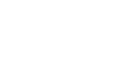 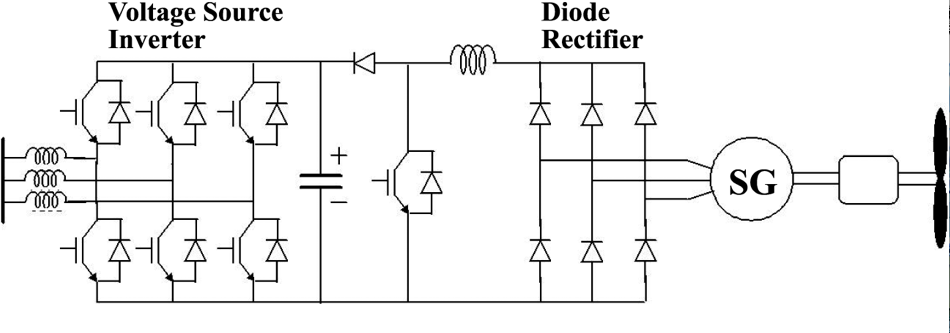 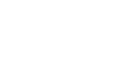 Diode 
rectifier
Voltage source inverter
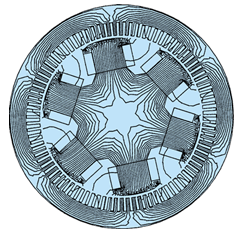 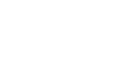 Synchronous
Generator (PM)
or wound field
Load
Mod 32 Copyright: JR Hendershot 2012
331
Permanent-Magnet Synchronous Generator	Regulation with Diode Rectification
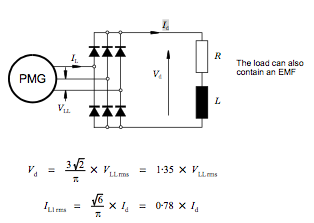 Synchronous
Generator (PM)
or wound field
DC rectified voltage varies with input rpm

DC chopping is required
for regulation

Inverter is required to convert back to AC with controlled frequency
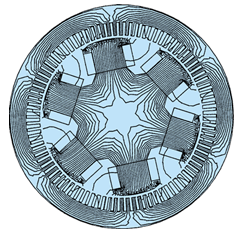 Vd
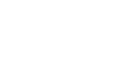 Mod 32 Copyright: JR Hendershot 2012
332
Permanent-Magnet Synchronous Generator Theory
Load types: Open Circuit, Short Circuit, Infinite Bus (grid), Diode Rectifier, passive Impedance & Active Rectifier (transistors)For Diode rectifier with down chopper for regulation the EMF is designed to be 25% to 50% higher the the regulated DC voltage.For active transistor rectification-voltage regulation, the EMF is designed to be 25% to 50% lower than the regulated DC voltage. (sometimes known as a boost regulator)SPM generators exhibit very little voltage drop with load.IPM generators can exhibit considerable voltage drop with loadPM motors generate if commutation is 180 deg from motoring
Mod 32 Copyright: JR Hendershot 2012
333
PMG Synchronous Machine Theory
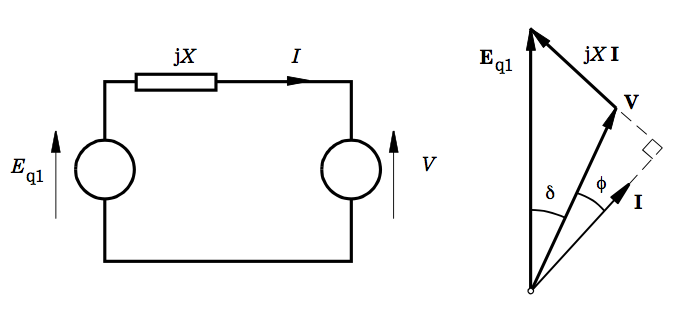 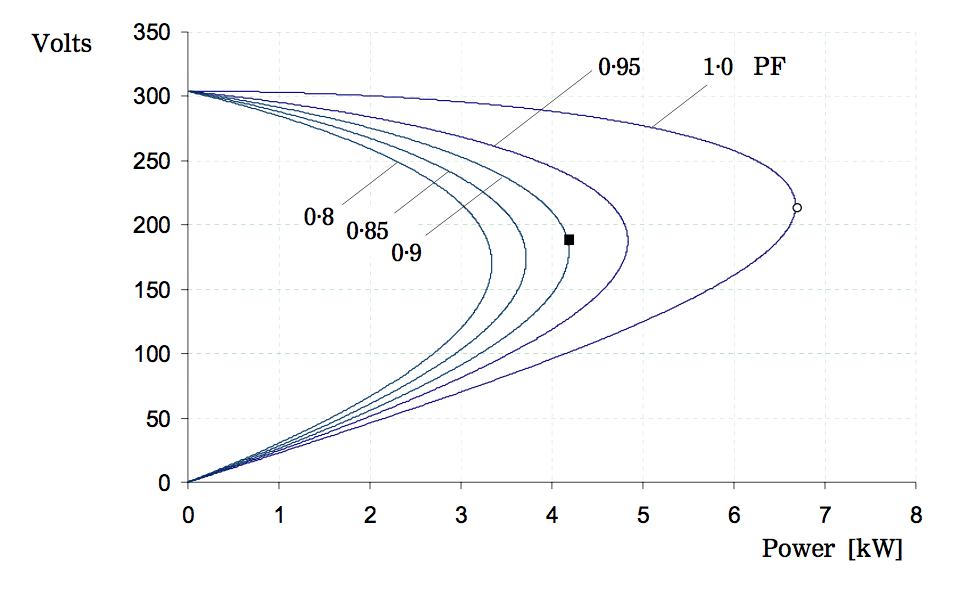 Normal values δ=30°andcos φ=09 lagging:
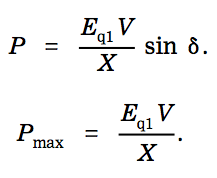 Voltage regulation curves
 with lagging P.F.
For a  more rigorous discussion of PMG performance connected to different load types see chapter 9 in ISBN 978-0-9840687-0-8
Mod 32 Copyright: JR Hendershot 2012
334
Dr. TJE Miller
Title
Mod 32 Copyright: JR Hendershot 2012
335
Title
Mod 32 Copyright: JR Hendershot 2012
336
Title
Mod 32 Copyright: JR Hendershot 2012
337
Title
Mod 32 Copyright: JR Hendershot 2012
338